NEURODIVERSITY
CELEBRATION WEEK
WITH
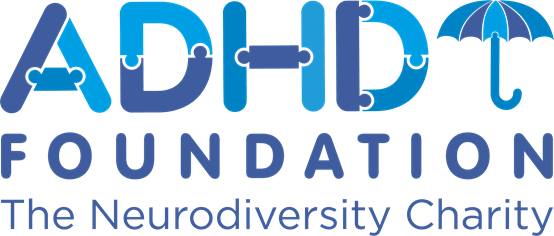 [Speaker Notes: Neurodiversity Celebration Week

Introduce pupils to Neurodiversity week. A week of celebration with a focus on neurodevelopmental conditions and the strengths of those with these diagnoses. (Document attached to email about Sienna Castelon who developed the concept of neurodiversity week).]
Wearealldifferent.
[Speaker Notes: We are all different.

An opportunity to reflect on the positives of being different.]
People are different
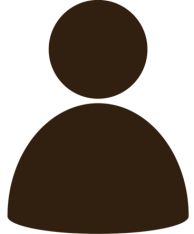 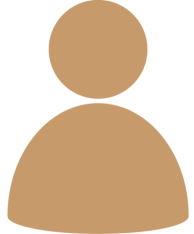 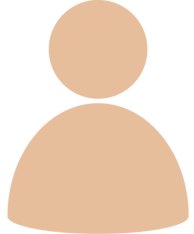 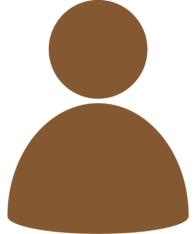 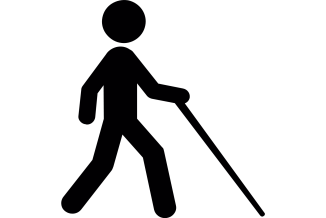 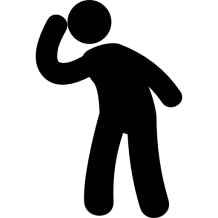 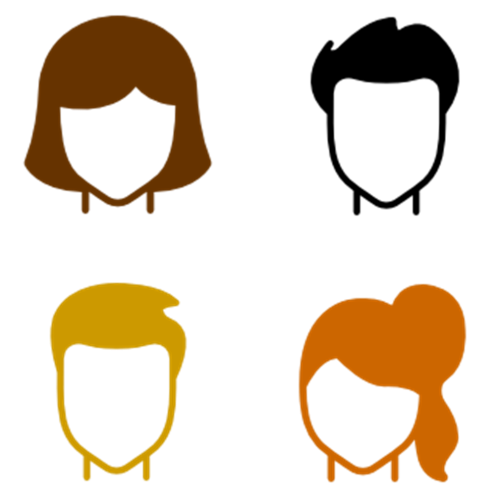 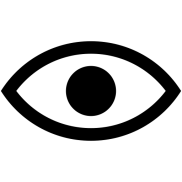 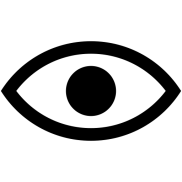 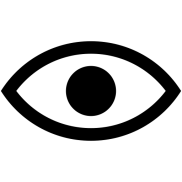 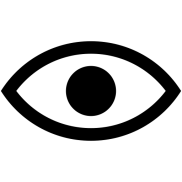 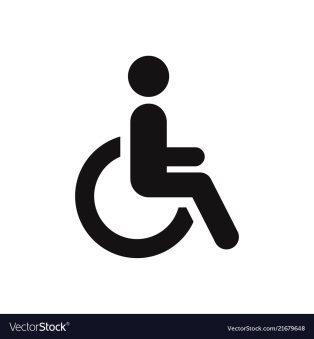 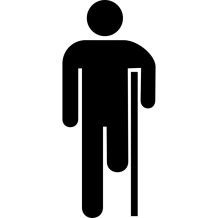 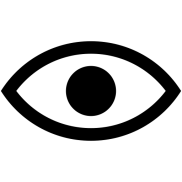 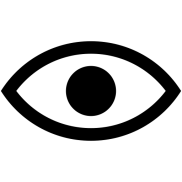 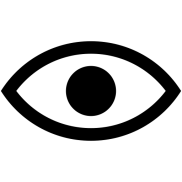 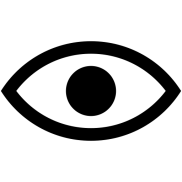 [Speaker Notes: People are different – Skin colour, eye colour, hair colour and disability.]
Brains are different too
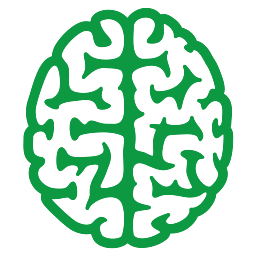 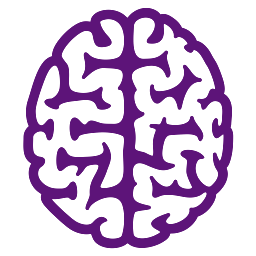 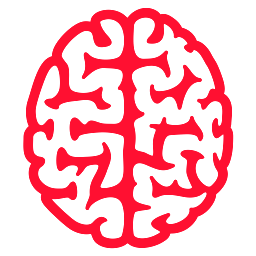 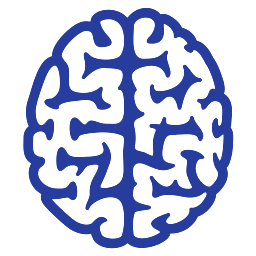 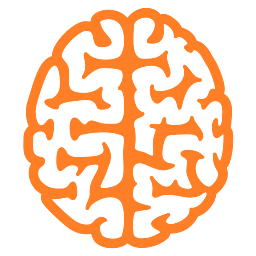 [Speaker Notes: Brains are different too.

An opportunity to discuss how people’s brains may be different; meaning that they learn differently, behave differently, socialise differently etc.]
Some disabilities look like this:
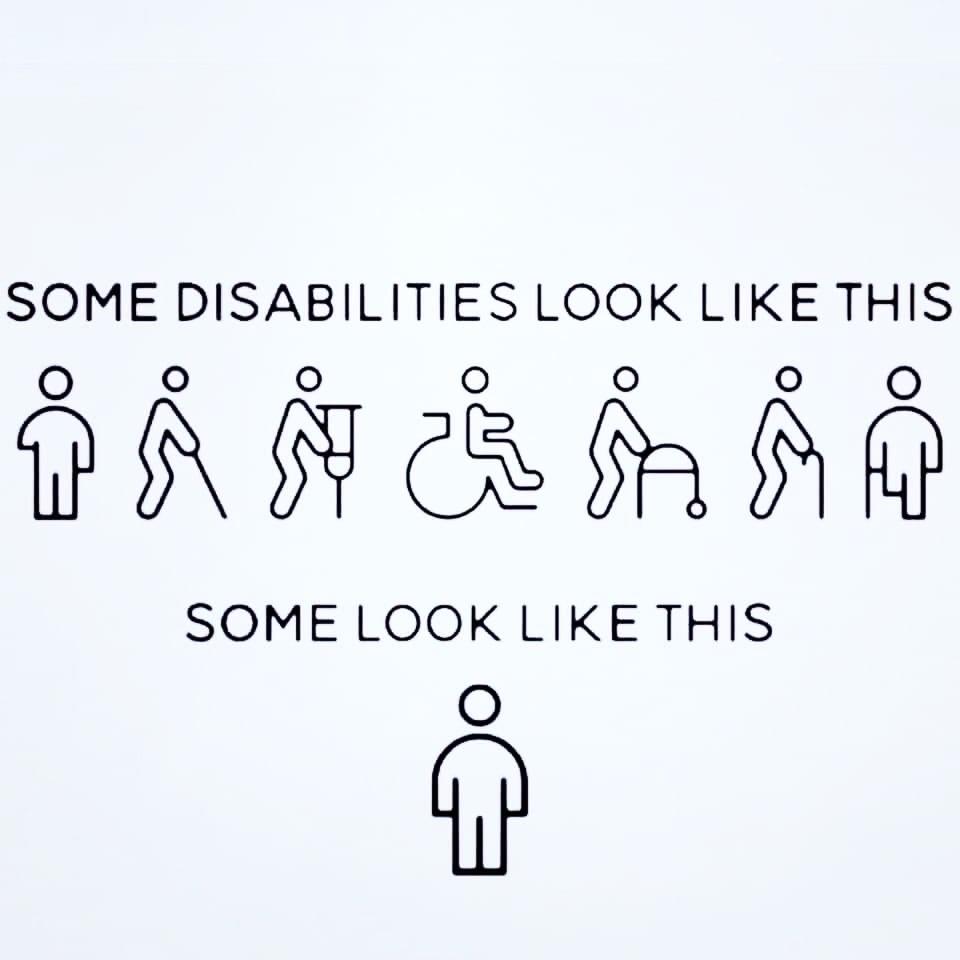 Some look like this:
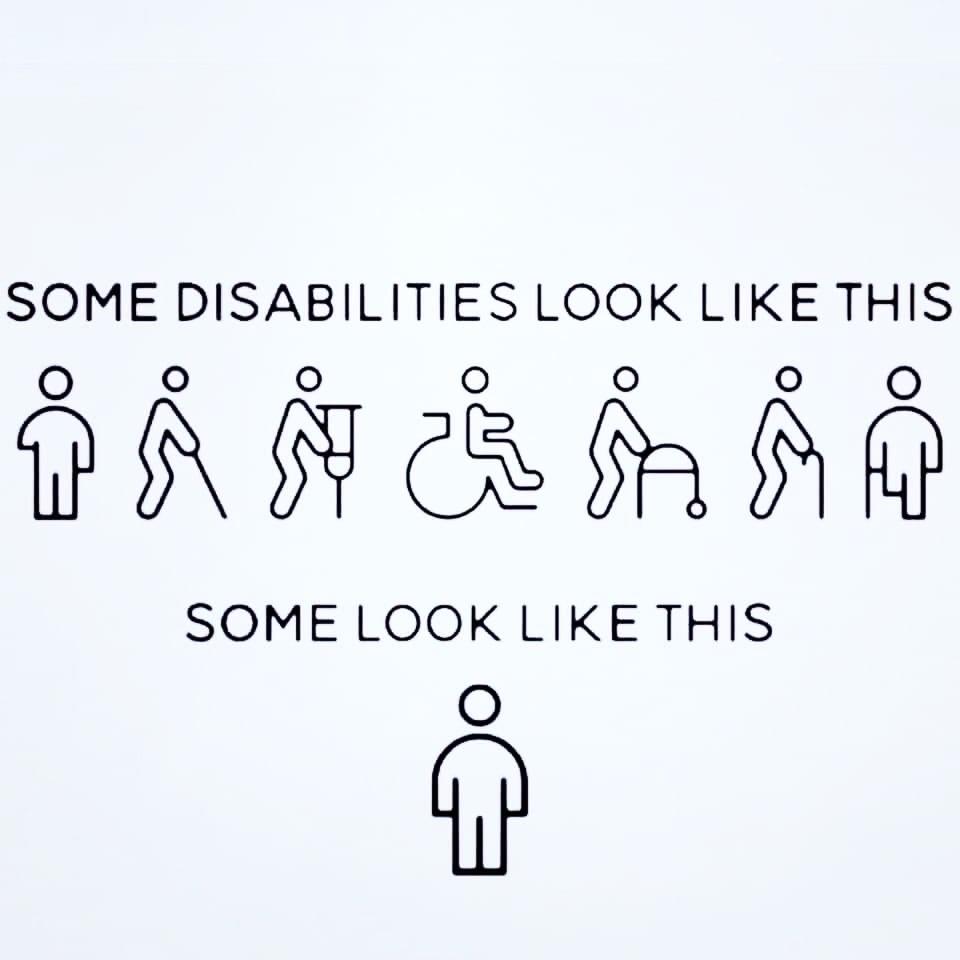 [Speaker Notes: Some disabilities look like this: Some look like this.]
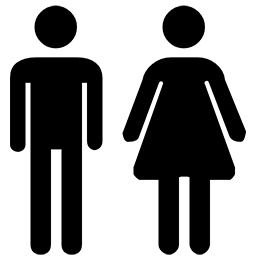 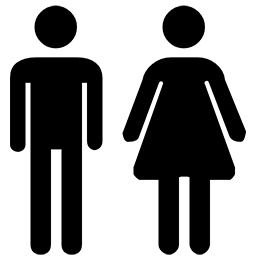 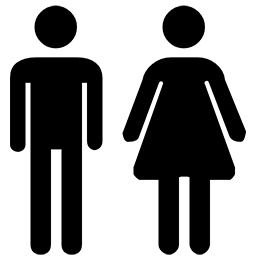 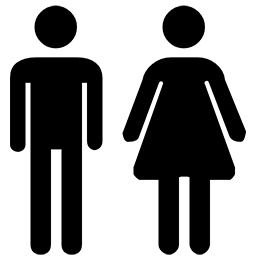 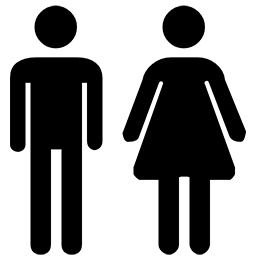 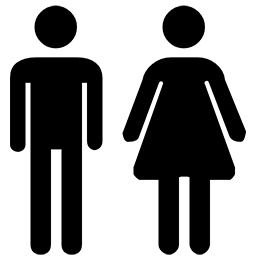 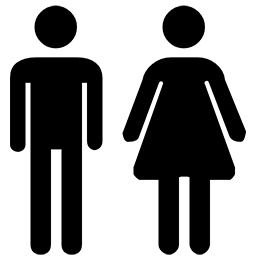 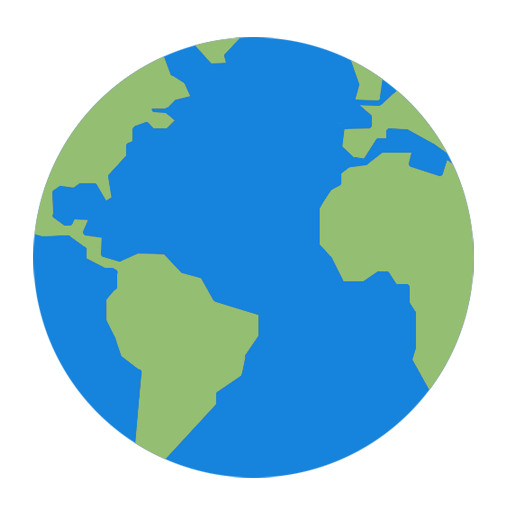 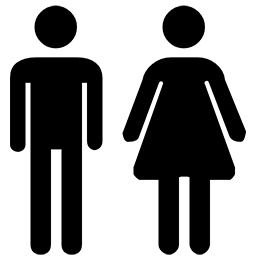 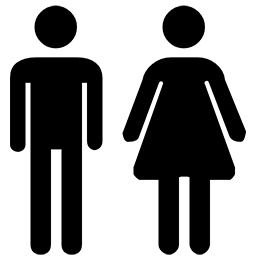 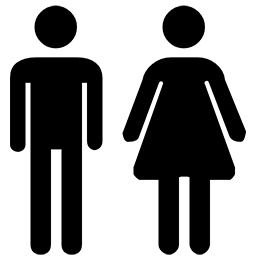 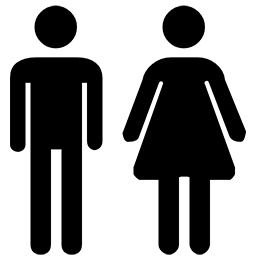 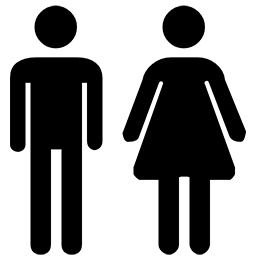 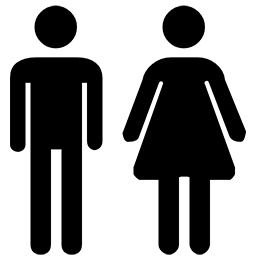 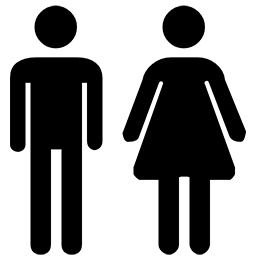 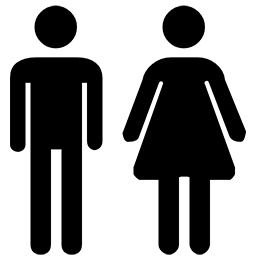 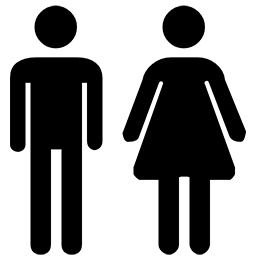 [Speaker Notes: People all around the world have disabilities. 

1.5 million people in the UK has a disability. 
Neurodiversity week gives us the chance to learn more about a specific set of disabilities called Neurodevelopmental Conditions. This assembly will focus on ADHD, ASC, Dyslexia and Tourettes.]
What is ADHD?
Attention
Deficit
?
Hyperactivity
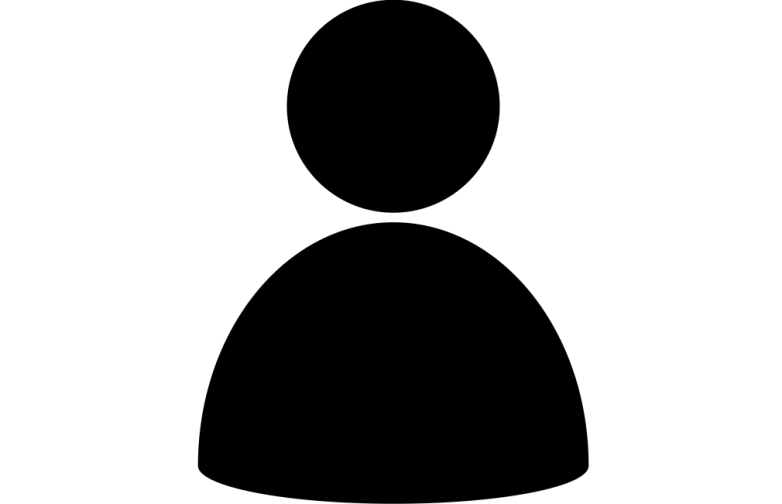 Disorder
[Speaker Notes: What is ADHD? Attention, Deficit, Hyperactivity Disorder.]
How can ADHD affect someone?
Difficult for them to concentrate in school
Need to move a lot
May find it difficult to organise themselves or their work
Easily distracted
May find it difficult to follow instructions 
Lots of energy
[Speaker Notes: How can ADHD affect someone? – Difficult for them to concentrate in school, need to move a lot, may find it difficult to organise themselves or their work, easily distracted, may find it difficult to follow instruction, Lots of energy.]
1 in 20 people have ADHD.
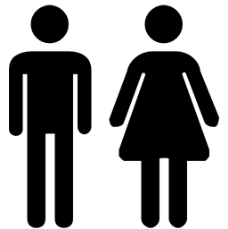 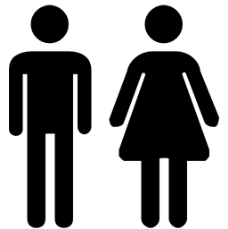 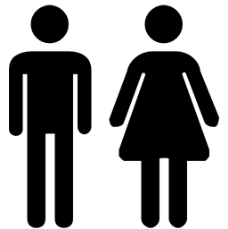 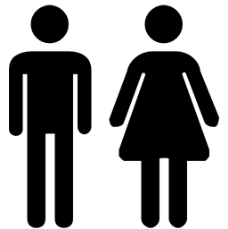 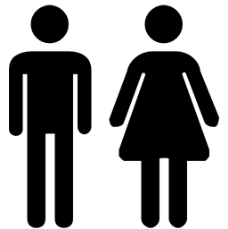 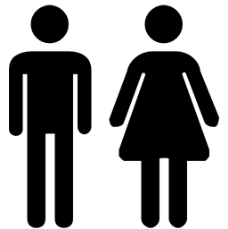 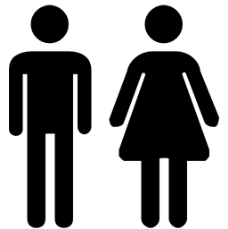 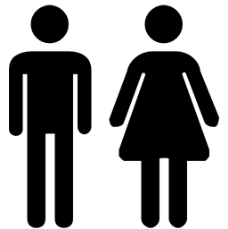 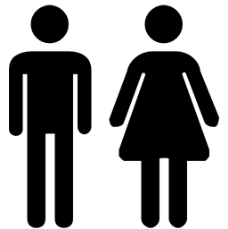 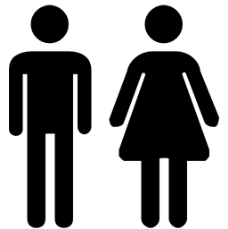 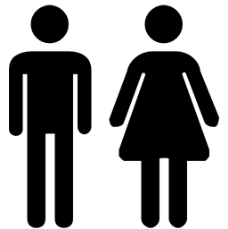 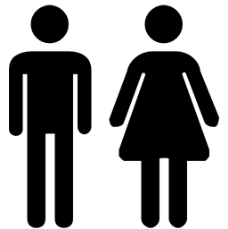 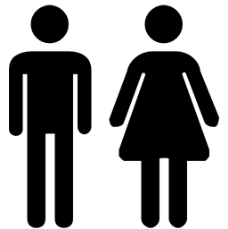 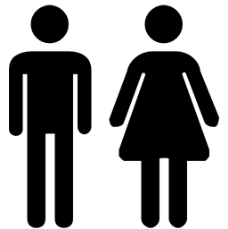 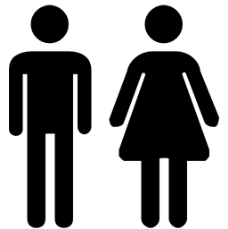 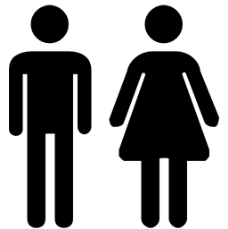 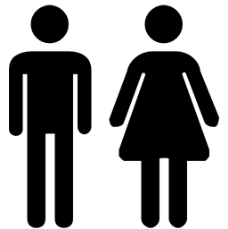 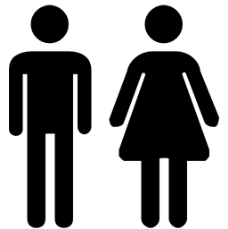 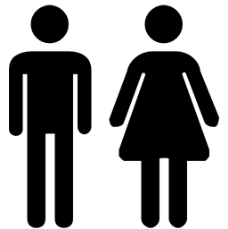 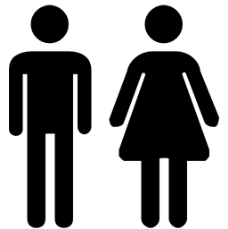 [Speaker Notes: 1 in 20 people have ADHD. 

That’s one person in every class.]
People with ADHD can do amazing things
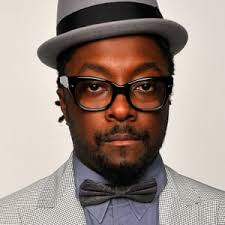 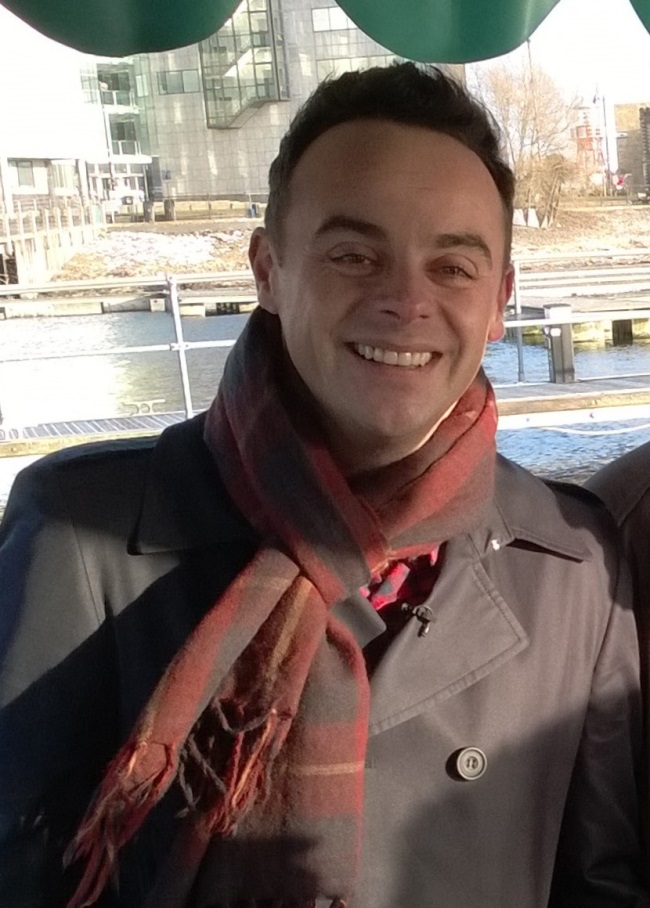 Will.i.am is a singer and a judge on The Voice.
Ant McPartlin is a TV presenter from Britain’s Got Talent.
[Speaker Notes: People with ADHD can do amazing things – Justin Timberlake and Ant McPartlin.

This may be an opportunity for someone in the school community with ADHD to talk about their ADHD and how it has helps them to do amazing things. This person may be a Child, Teacher, Governor, Parent, Local business person etc. Anyone that has a positive story that can be shared about their own diagnosis.]
People with ADHD can do amazing things
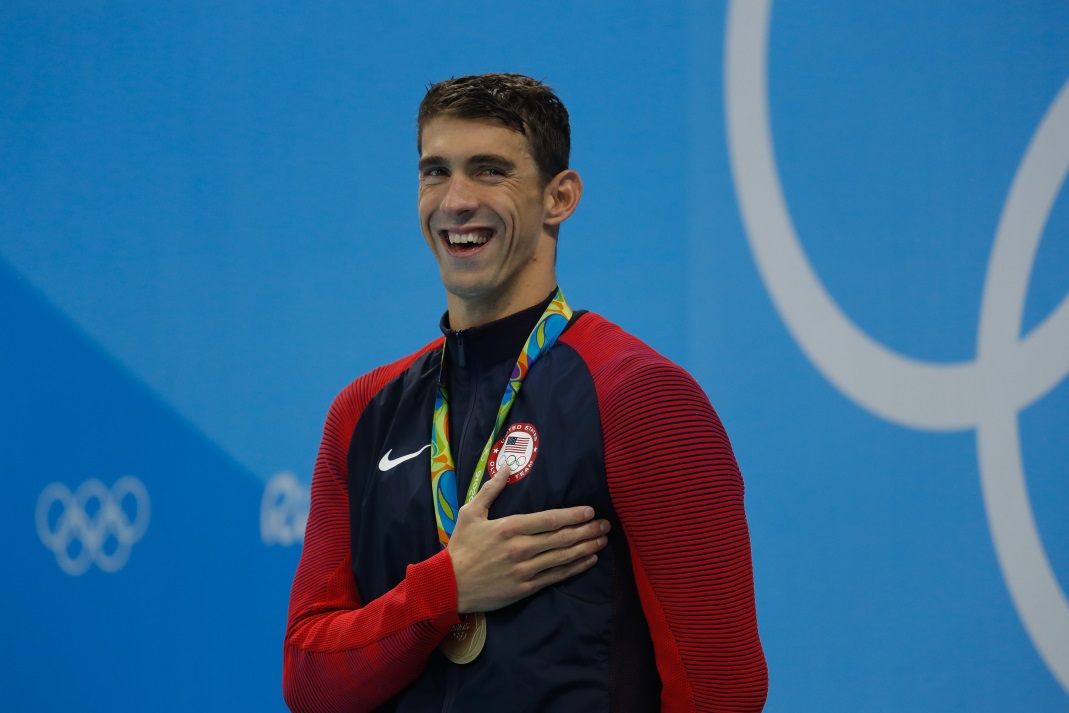 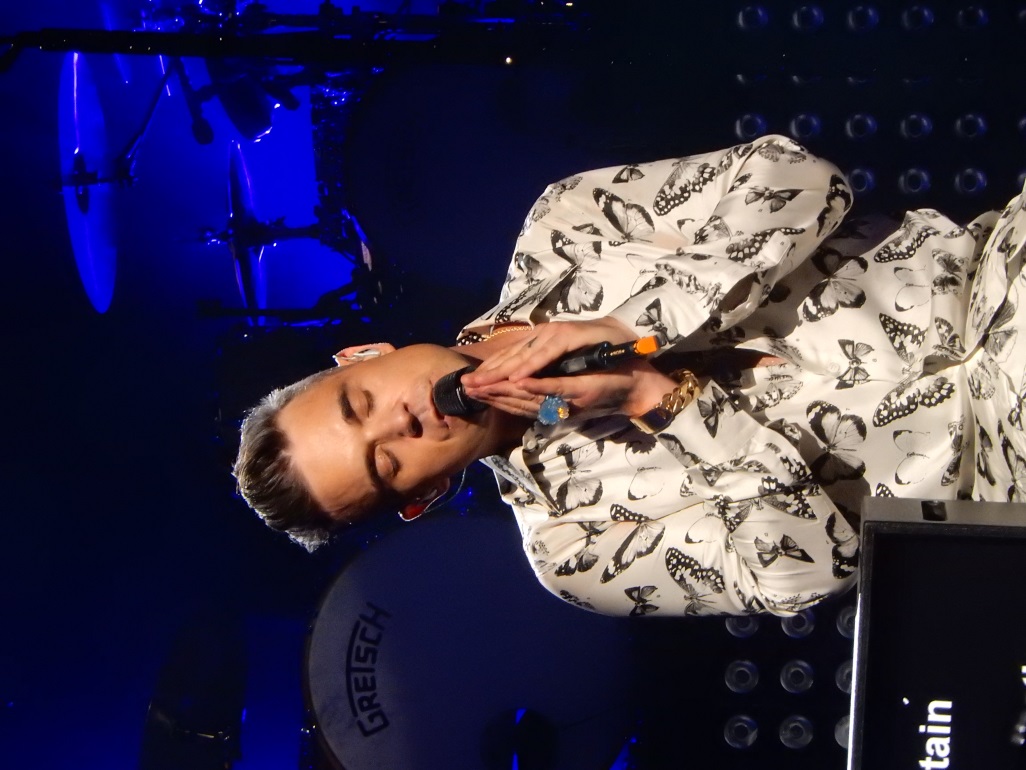 Michael Phelps is an Olympic swimmer, and has won 23 gold medals.
Robbie Williams is a singer and an X Factor judge.
[Speaker Notes: People with ADHD can do amazing things – Michael Phelps and Robbie Williams.]
People with ADHD can do amazing things
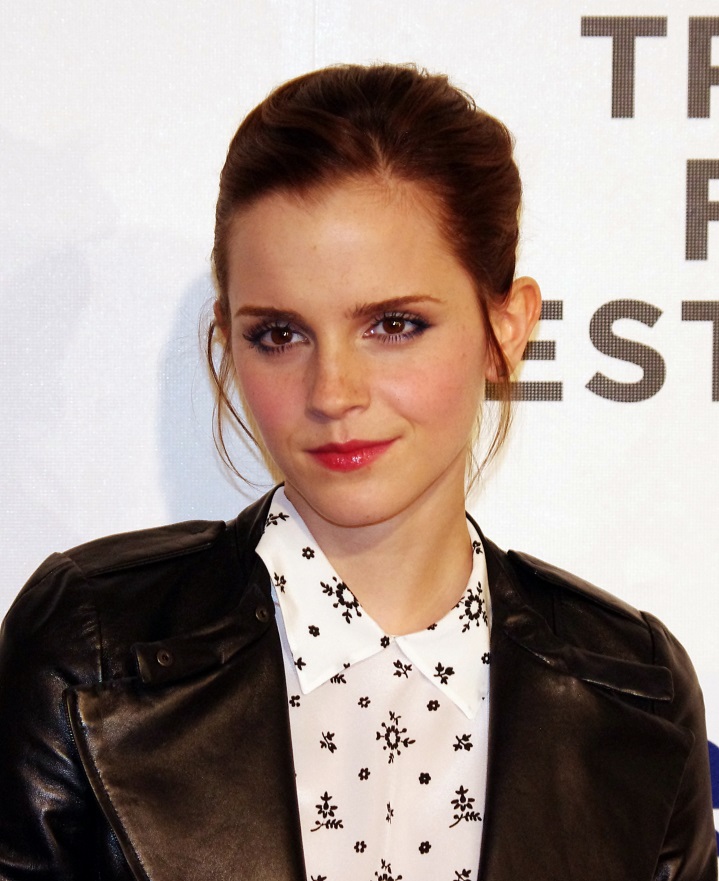 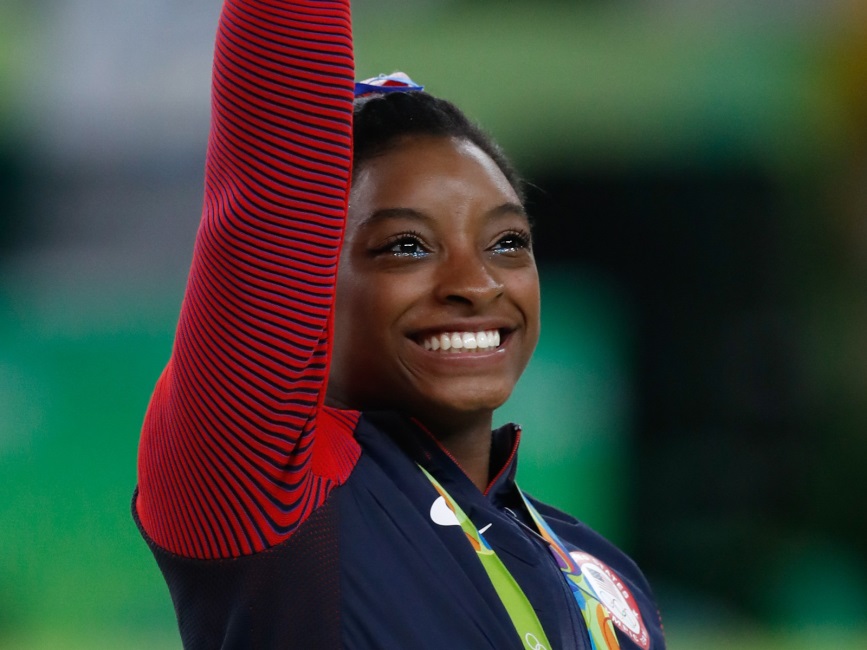 Emma Watson is an actress and activist.
Simone Biles is an Olympic gymnast, and has won 4 gold medals.
[Speaker Notes: People with ADHD can do amazing things – Emma Watson and Simone Biles.

This may be an opportunity for someone in the school community with ADHD to talk about their ADHD and how it has helps them to do amazing things. This person may be a Child, Teacher, Governor, Parent, Local business person etc. Anyone that has a positive story that can be shared about their own diagnosis.]
Michael Phelps – Talking Heads
Source: https://www.youtube.com/watch?v=XGynNTwUq3Y
[Speaker Notes: Michael Phelps – Talking Heads

Play video clip.]
What is ASC?
Autistic
?
Spectrum
Condition
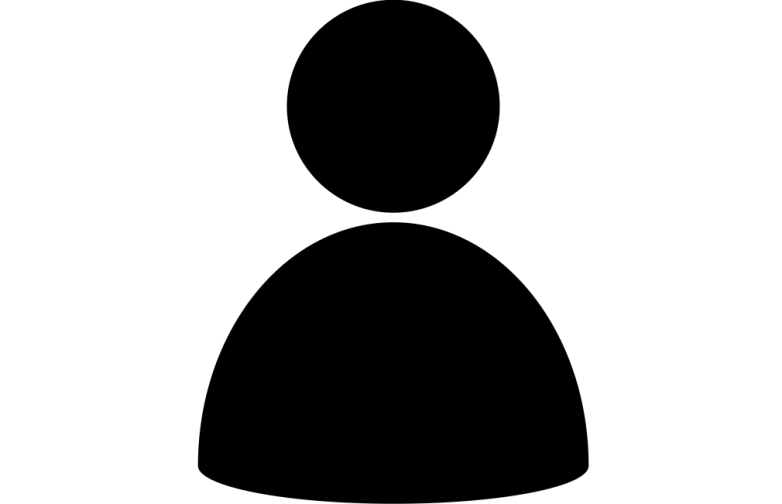 [Speaker Notes: What is ASC? Autistic Spectrum Condition

Some people call it Autism.]
How can Autism affect someone?
May like to play on their own
May find talking to others difficult
Might not like loud noises
May like to play the same games without change
May get upset quickly
[Speaker Notes: How can Autism affect someone? – May like to play on their own, may find talking to others difficult, may not like loud noises, may like to play the same games without change, may get upset quickly.]
1 in 100 people have Autism.
[Speaker Notes: 1 in 100 people have Autism.

700,000 people in the UK have autism.]
Source: http://amazingthingshappen.tv/
[Speaker Notes: What is Autism Video.

Play video clip.]
People with Autism can do amazing things
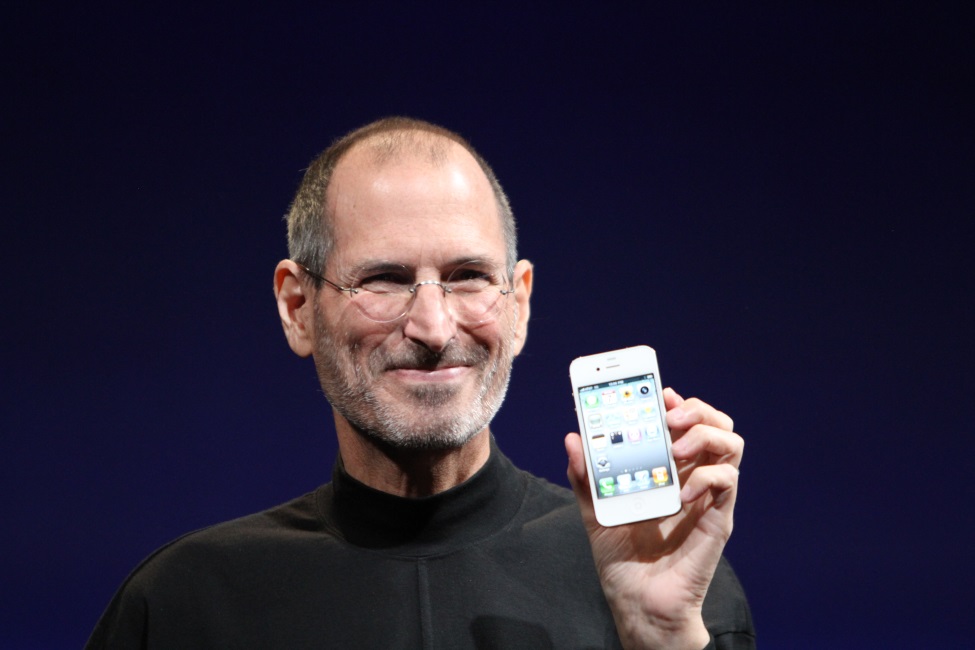 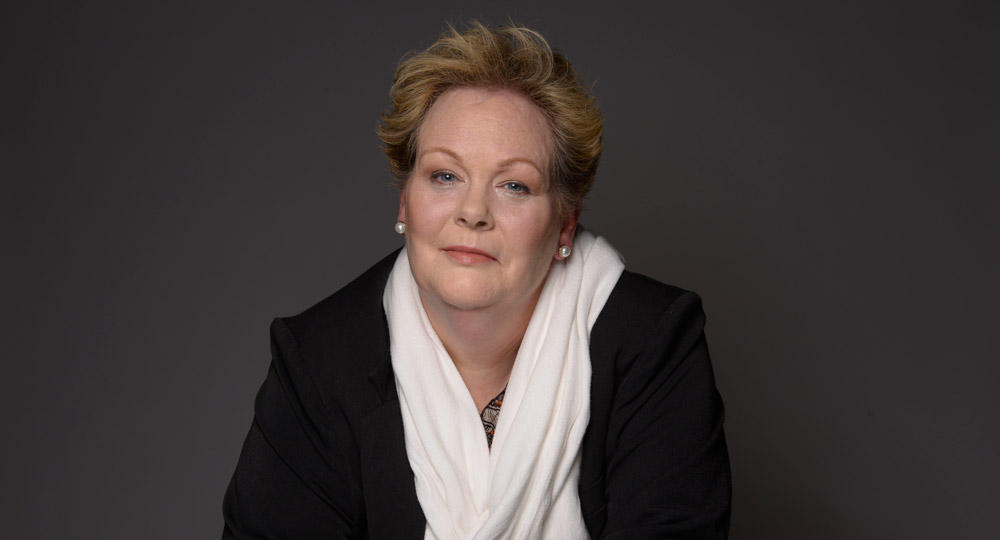 Steve Jobs was the founder of Apple.
Anne Hegerty is a Quiz Master on The Chase.
[Speaker Notes: People with Autism can do amazing things – Steve Jobs and Anne Hegerty.

This may be another opportunity for a member of the school community to speak about their own diagnosis of ASC. This person may be a Child, Teacher, Parent, Governor, Parent, Local business person etc. Anyone within the school community that can share a positive story about their ASC diagnosis and how it helps them to do amazing things.]
People with Autism can do amazing things
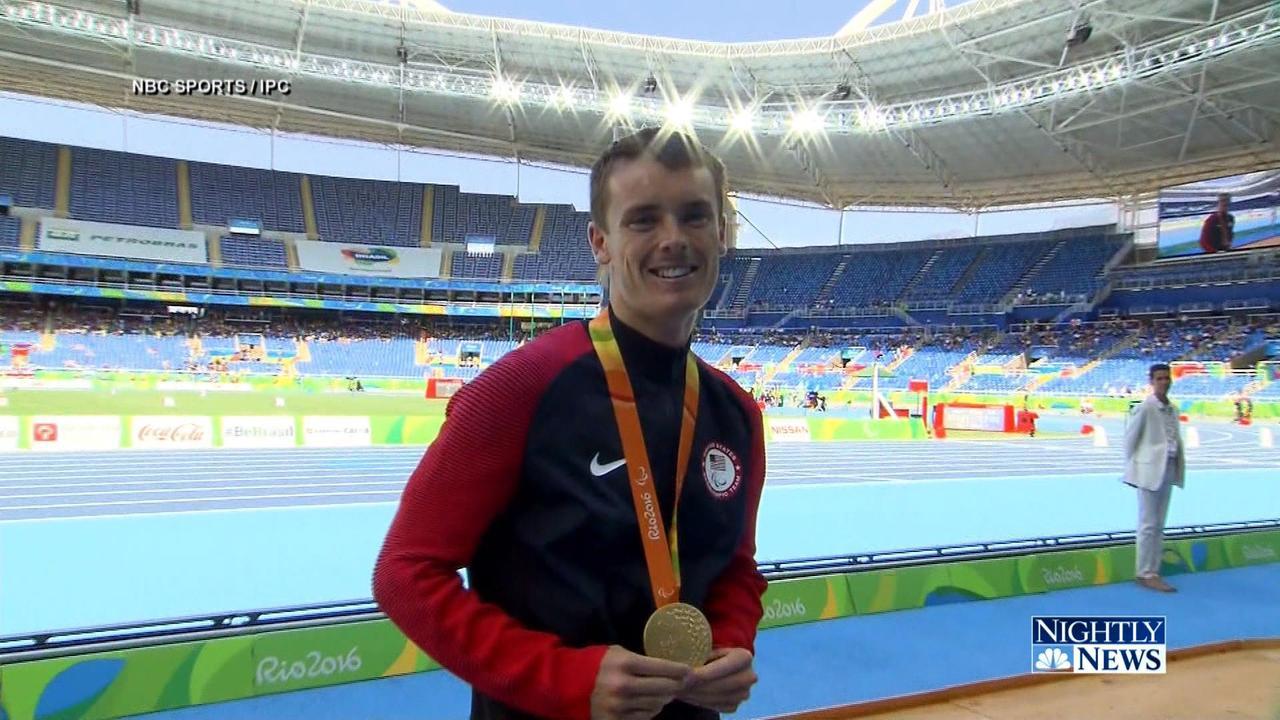 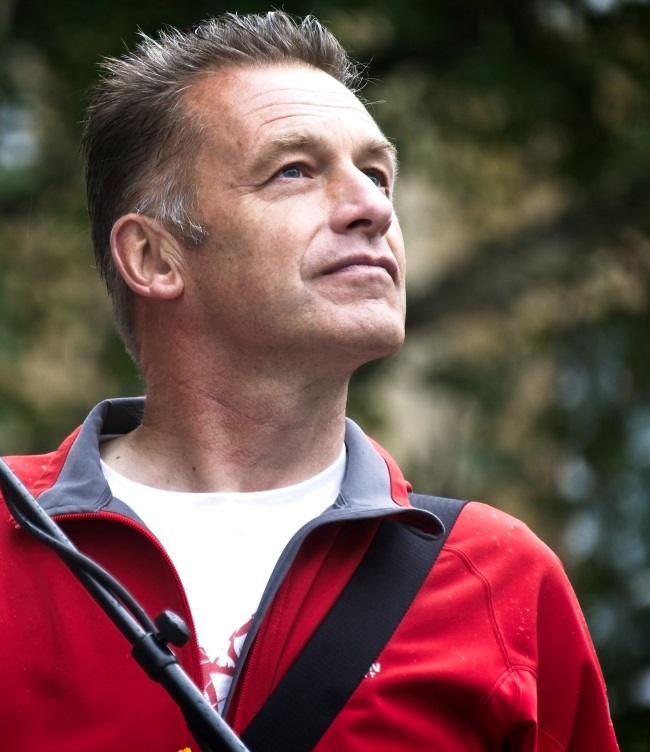 Mikey Brannigan is a Paralympic gold medal athlete.
Chris Packham is the presenter of Spring Watch.
[Speaker Notes: People with Autism can do amazing things – Mikey Brannigan and Chris Packham]
What is Dyslexia?
?
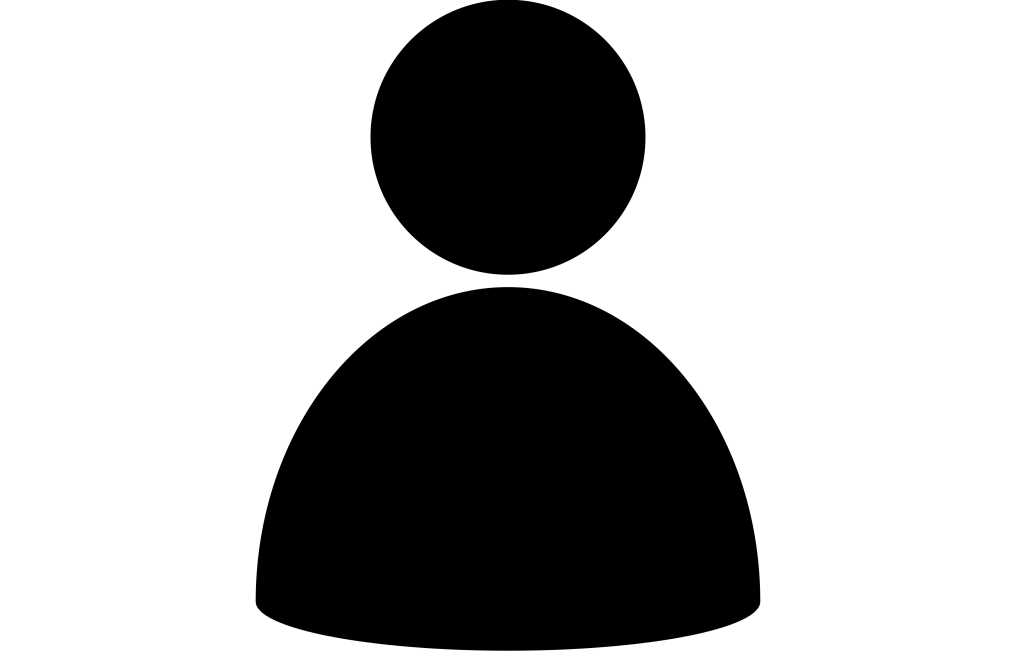 [Speaker Notes: What is Tourette’s Syndrome?

Our brains are very, very busy things. Our brains tell our body what to do. For example, our brains tell our bodies when to breathe, which part to move, what to say and lot and lots of other things.
Because our brains are super busy telling every part of our body what to do, it has to have lots of helpers called Neuro-transmitters that go all over our bodies passing messages from our brains.
In people with Tourette’s Syndrome, these neuro-transmitters don’t work properly. This causes TICS.]
How can Dyslexia affect someone?
May find it hard to read
May make spelling mistakes
Can be slow at writing
Can struggle to learn the name’s and sounds of letters
Might say things in the wrong order or hear sounds differently
[Speaker Notes: How can dyslexia affect someone – may find it hard to read, may make regular spelling mistakes, can be slow at writing, can struggle to learn the name’s and sounds of letters, might say things in the wrong order or hear sounds differently.]
What Dyslexia can look like
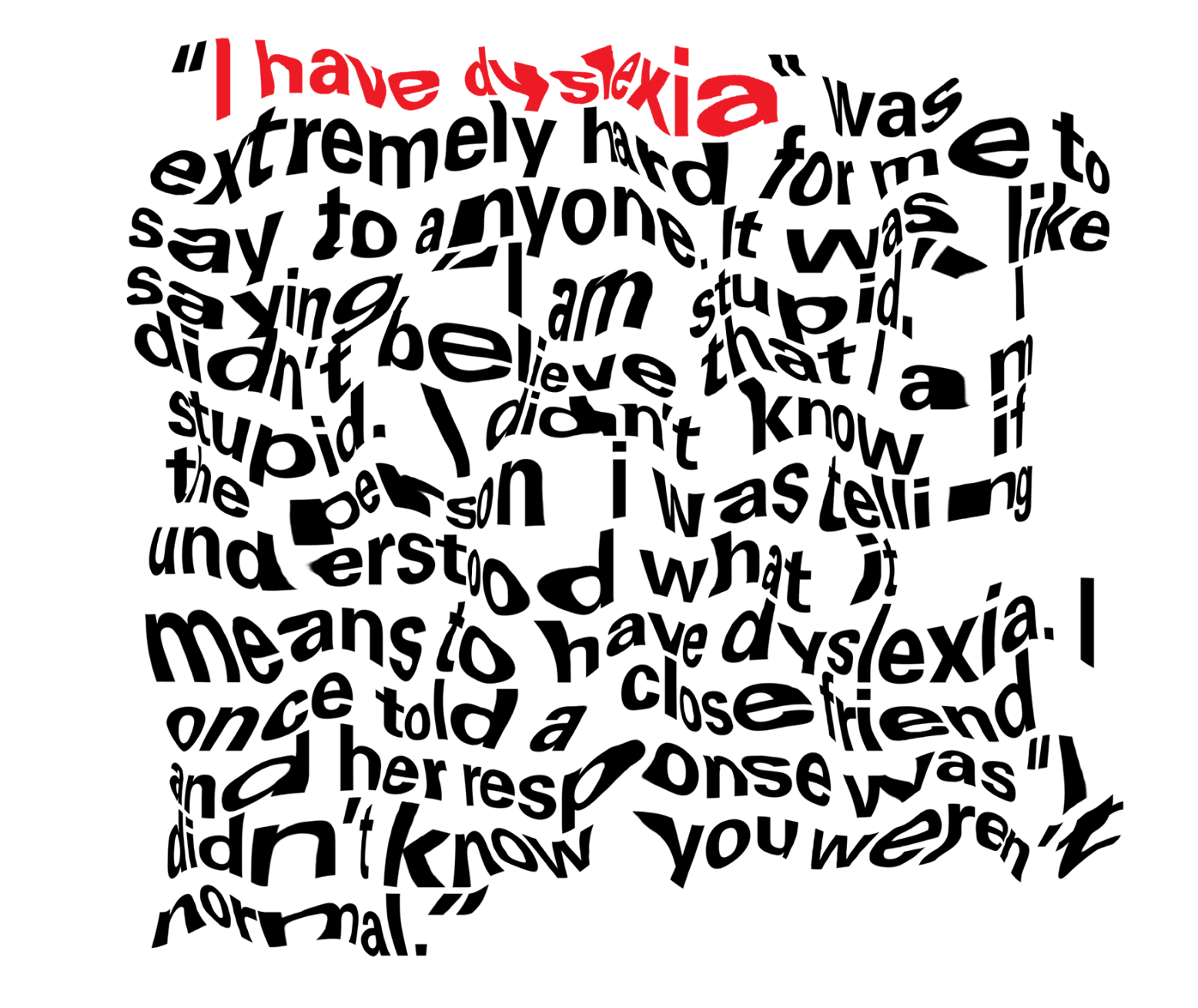 [Speaker Notes: What Dyslexia can look like for a person with the condition.

For people with dyslexia, it can be hard to read lots of words on a page. Lots of people with dyslexia tell us that the words feel like they are jumping around on the page. People with Dyslexia also tell us that words can appear jumbled or  the wrong way round which is confusing and makes reading very slow.]
1 in 5 people have Dyslexia.
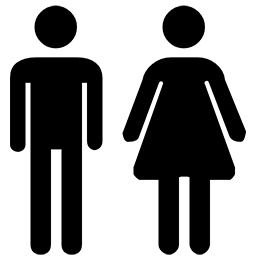 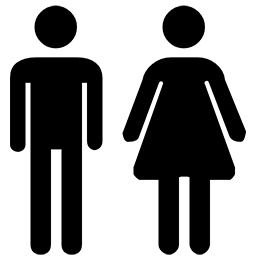 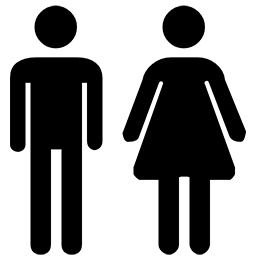 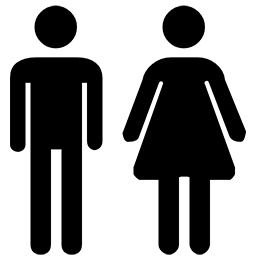 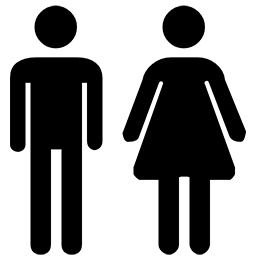 [Speaker Notes: 1 in 5 people have dyslexia.

5 – 17% of school age children have dyslexia.]
People with Dyslexia can do amazing things
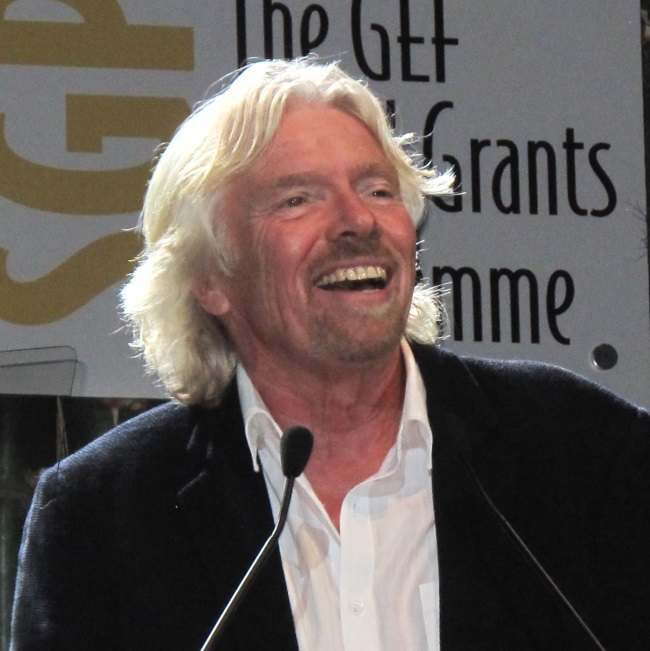 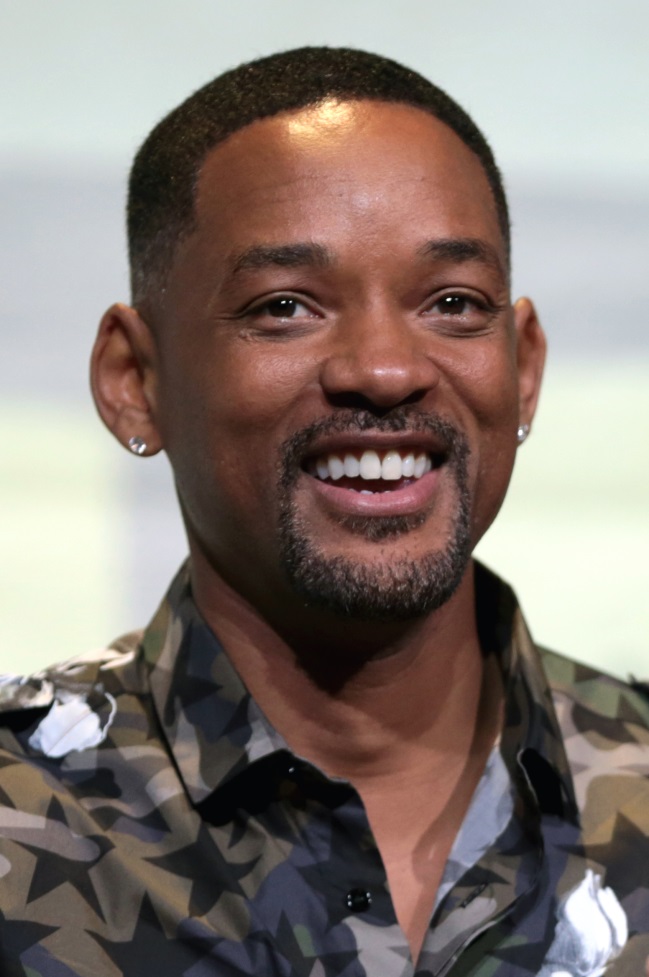 Richard Branson is a business man, and founder of one of the world’s biggest airlines.
Will Smith is an actor, famous from Prince of Bel Air and Men in Black.
[Speaker Notes: People with Dyslexia can do amazing things – Richard Branson and Will Smith.

This may be another opportunity for a member of the school community to speak about their own diagnosis of ASC. This person may be a Child, Teacher, Parent, Governor, Parent, Local business person etc. Anyone within the school community that can share a positive story about their ASC diagnosis and how it helps them to do amazing things.]
What is Tourette’s Syndrome?
?
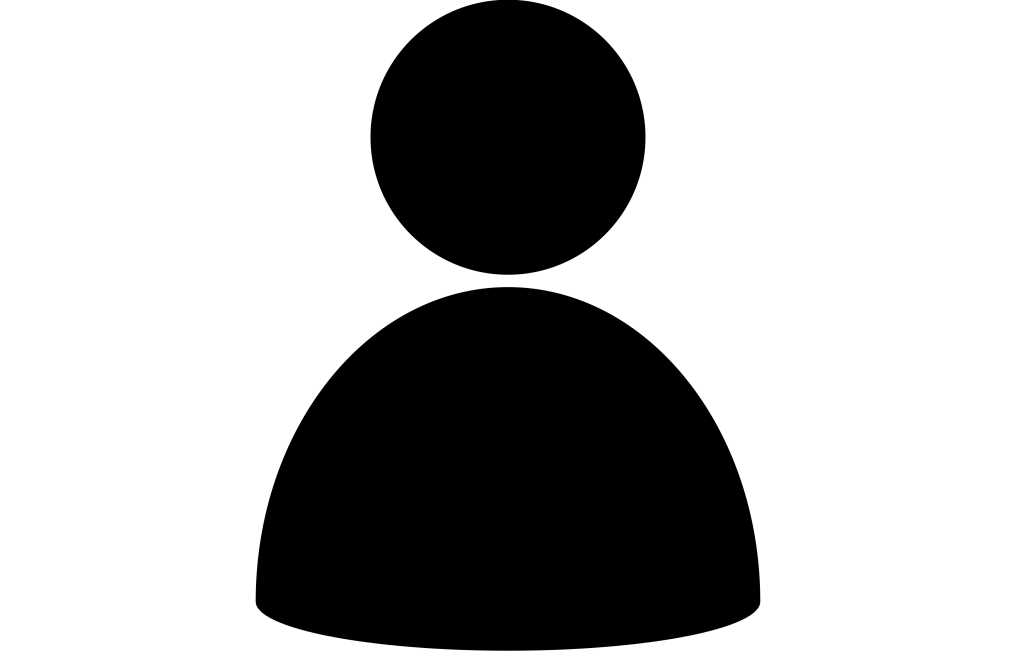 [Speaker Notes: What is Tourette’s Syndrome?

Our brains are very, very busy things. Our brains tell our body what to do. For example, our brains tell our bodies when to breathe, which part to move, what to say and lot and lots of other things.
Because our brains are super busy telling every part of our body what to do, it has to have lots of helpers called Neuro-transmitters that go all over our bodies passing messages from our brains.
In people with Tourette’s Syndrome, these neuro-transmitters don’t work properly. This causes TICS.]
Motor Tics
TIC
TIC
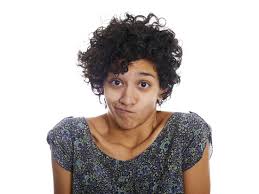 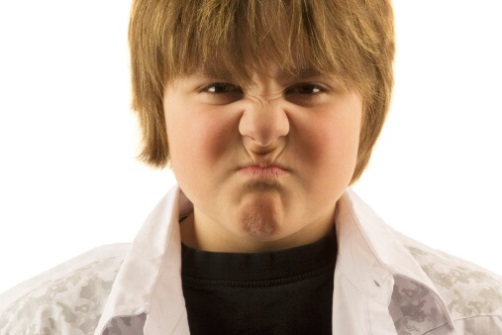 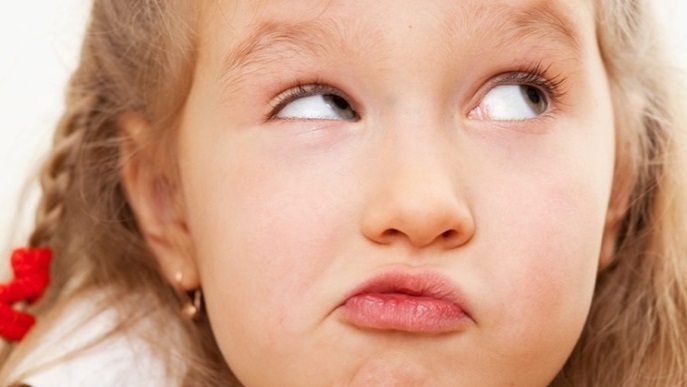 TIC
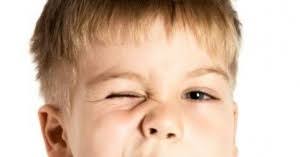 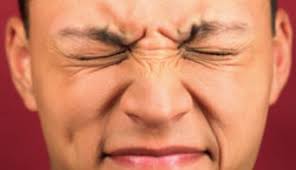 TIC
TIC
[Speaker Notes: Motor Tics

Some people have twitches or movements that you can see – these are called motor tics.]
Vocal Tics
HELLO!
*CLICK*
BANG
WOOF!
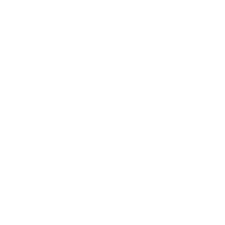 [Speaker Notes: Vocal Tics

Some people make sounds and noises that you can hear. These are called vocal tics. 
People who have Tourette’s Syndrome do not do tics on purpose.]
1 in 100 children haveTourette’s Syndrome.
[Speaker Notes: 1 in 100 children have Tourette’s Syndrome.]
Tics can feel unpleasant
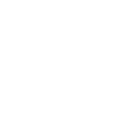 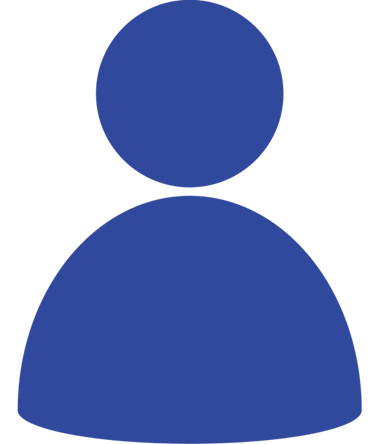 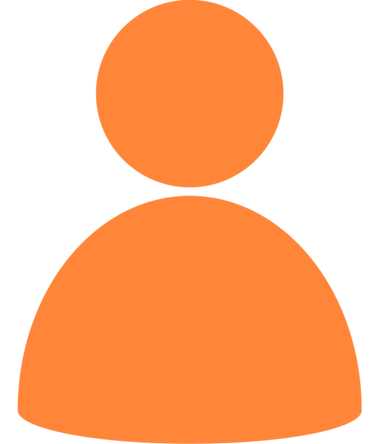 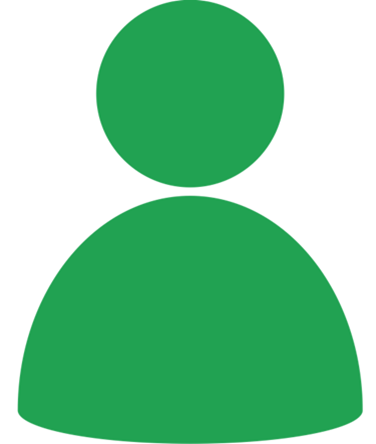 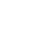 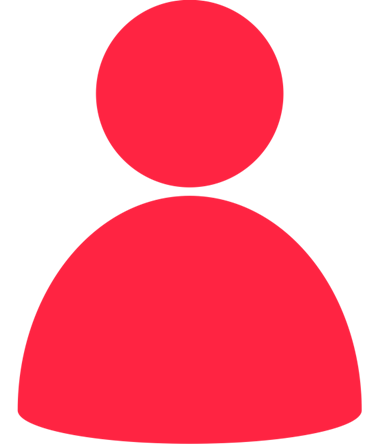 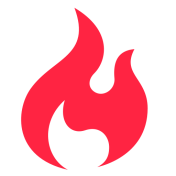 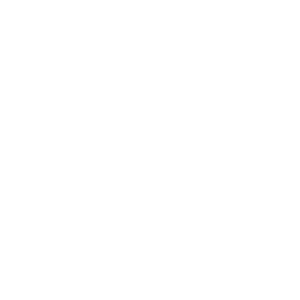 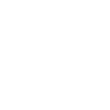 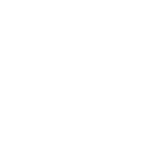 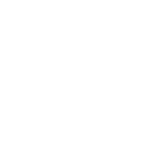 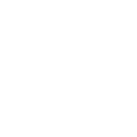 ITCHY
BURNING
FIZZY
ELECTRICITY
[Speaker Notes: Tics can feel unpleasant.]
Trying to stop a tic hurts
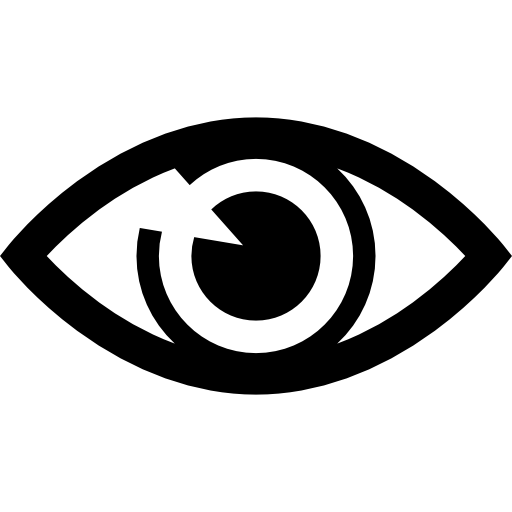 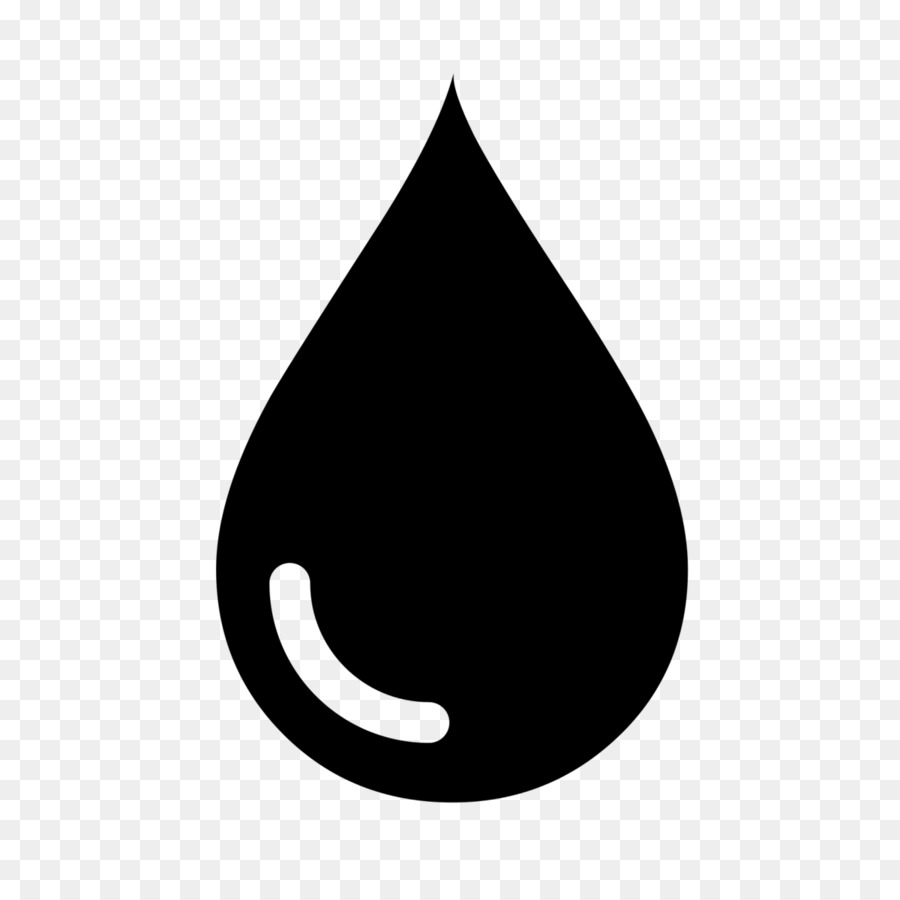 [Speaker Notes: Trying to stop a tic hurts.

Ask the pupils - Try not blinking. You can do it for a short time, but the more you do it, the more it hurts. This is what trying to stop a tic is like.]
What can I do if someone I know has Tourette’s Syndrome?
Don’t tease them about their Tics
Stand up for them if they are being bullied. Tell a teacher or another adult
Help them join in - don’t leave them out
[Speaker Notes: What can I do if someone I know has Tourette’s Syndrome? – Don’t tease them about their tics, stand up for them if they are being bullied by telling a teacher or another adult, Help them join in – don’t leave them out.]
People with Tourette’s Syndrome can do amazing things
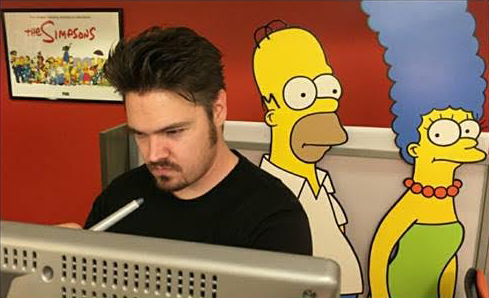 Billie Eilish is an American Singer and Songwriter.
Chance Raspberry is the Lead Animator forThe Simpsons.
[Speaker Notes: People with Tourette’s can do amazing things – Billie Eilish and Chase Raspberry.]
Billie Eilish – Talking about Tourette’s Syndrome
Source: Ellentube (The Ellen Show 2019)
[Speaker Notes: Billie Eilish – Talking about Tourette’s Syndrome.

Play video clip]
People with Tourette’s Syndrome can do amazing things
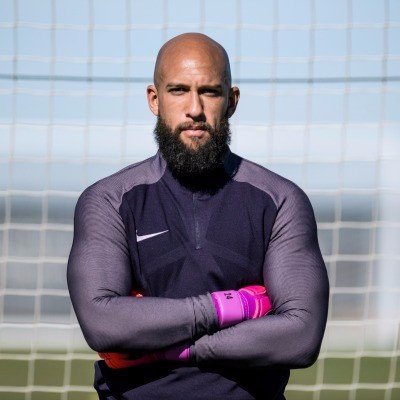 Dan Aykroyd is a famous actor, writer, musician and comedian.
Tim Howard is an International
Goalkeeper.
[Speaker Notes: People with Tourette’s Syndrome can do amazing things – Dan Aykroyd and Tim Howard.

This may be another opportunity for a member of the school community to speak about their own diagnosis of ASC. This person may be a Child, Teacher, Parent, Governor, Parent, Local business person etc. Anyone within the school community that can share a positive story about their ASC diagnosis and how it helps them to do amazing things.]
What makes you amazing?